和歌の調べ
３年
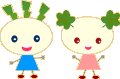 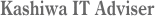 沢
さわ
風景と心情
３年
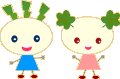 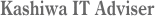 浪費
ろう　ひ
とうほんせいそう
東奔西走
あい  しょう
愛称
ちつ　じょ
秩序
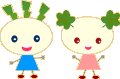 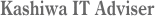